Organicemos nuestra semana de lenguaje
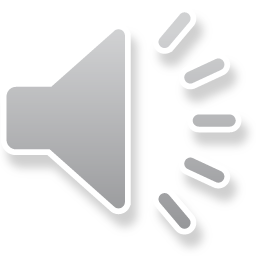 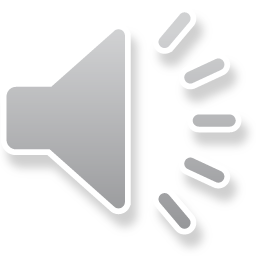 Desde el 30 de marzo a 03 de abril
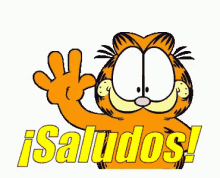 Lunes 
Revisión de guía de vocabulario en contexto
Martes. 
Trabajo autónomo del libro de estudiante: Texto el Cururo incomprendido. Pág. 19 a 25
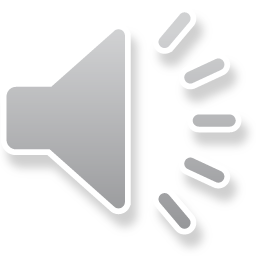 Jueves
Trabajo autónomo libro del estudiante.
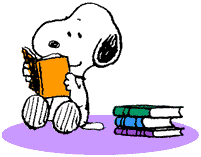 Miércoles
Trabajo autónomo libro del estudiante
Viernes
Revisión de actividad del libro
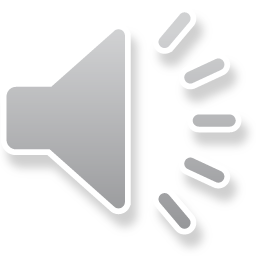